ОТ СБНПЕ КЪМ “УМНИ” СГРАДИ:
АКТУАЛИЗАЦИЯ НА НАЦИОНАЛНОТО  ОПРЕДЕЛЕНИЕ И ПЛАН ЗА СБНПЕ
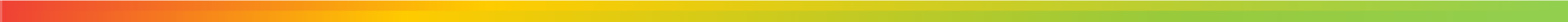 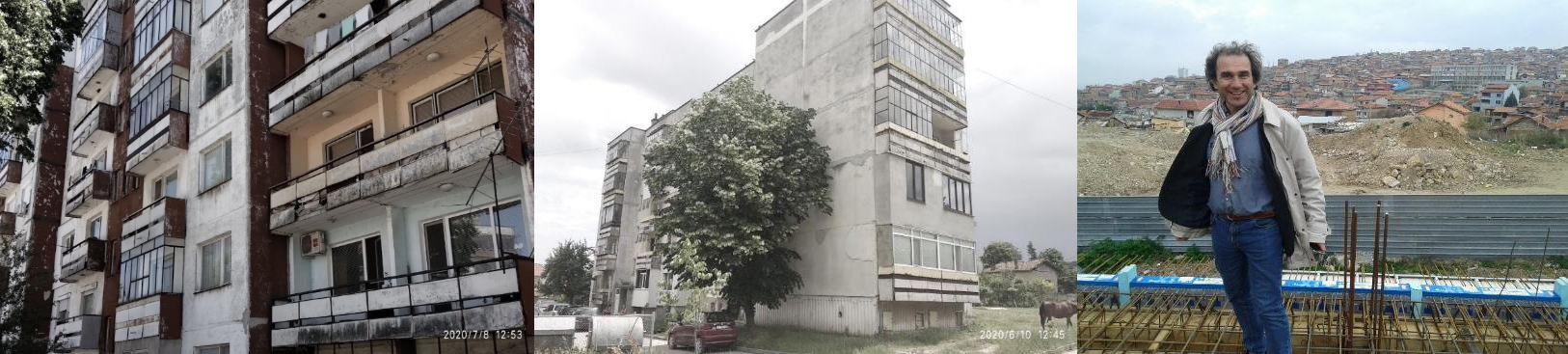 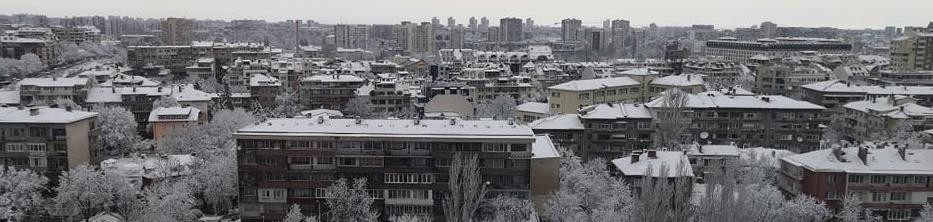 Дискусионен форум „Бъдещето на умните сгради - концепция, стандарти, добри практики“
Драгомир Цанев, Център за енергийна ефективност ЕнЕфект
София, 13.04.2022 г.
Център за енергийна ефективност ЕнЕфект
Международни
проекти
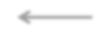 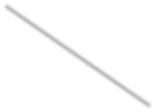 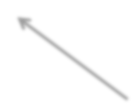 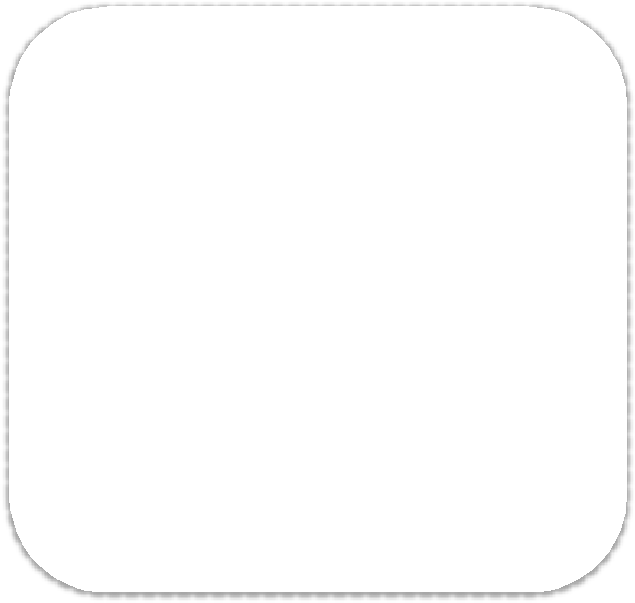 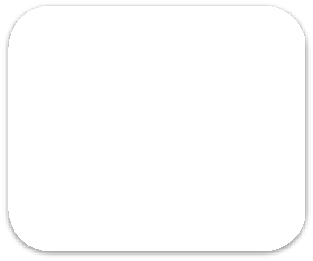 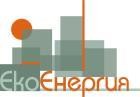 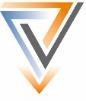 Фондация:  Център за  енергийна  ефективност
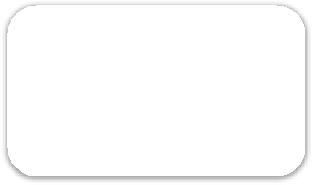 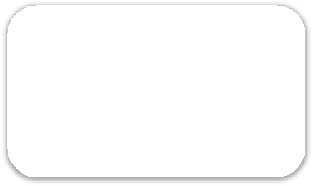 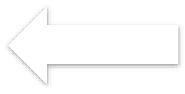 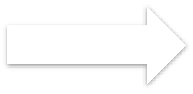 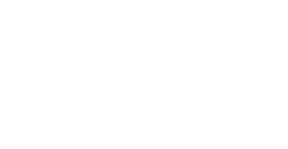 Фонд за енергийна ефективност  и възобновяеми енергийни  източници
ФЕЕВИ
Общинска мрежа за  енергийна ефективност
ЕкоЕнергия
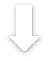 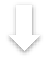 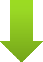 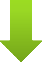 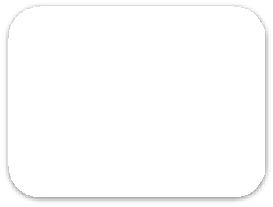 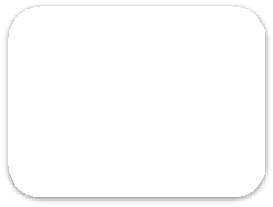 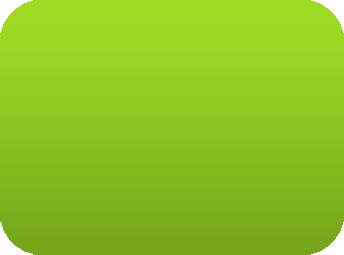 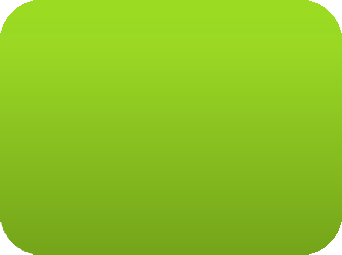 Местни власти  (общини)
Световна банка  Българско правителство
ЕнЕфект  Консулт ЕООД
ЕнЕфект  Дизайн ООД
Проектиране  на почти
нулевоенергийни  сгради
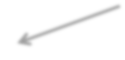 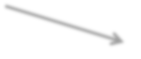 Консултантска
дейност
Директива за енергийните характеристики на  сградите
Първоначално приета през 2010 г.,
изменена през 2018 г., очаквана нова  преработка на 14 декември 2021 г.
Цел: намаляване на потреблението на
енергия в сградите
Към момента: изискване за постигане  на стандарт Почти нулево-енергийна  сграда (ПНЕС/СБНПЕ)
от 2019 г. - за всички нови публични
сгради
от 2021 г. – за всички нови сгради
Изискване за национална дългосрочна
стратегия за сградно обновяване
Национален план за СБНПЕ
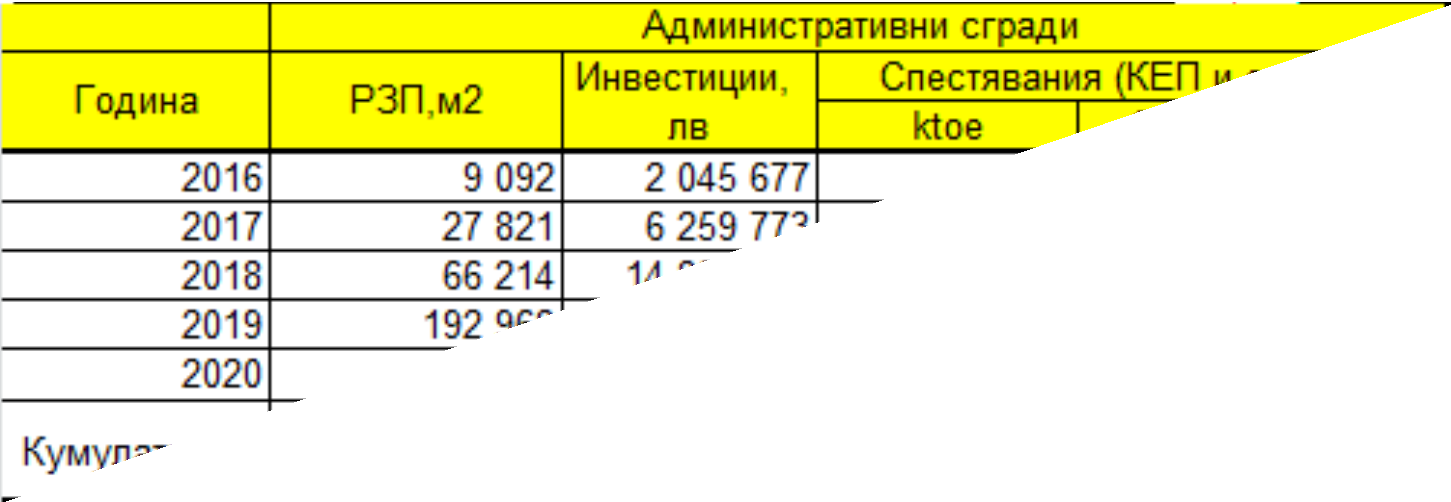 Национален план за СБНПЕ
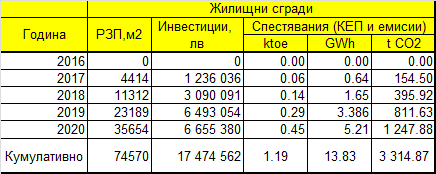 Национален план за СБНПЕ
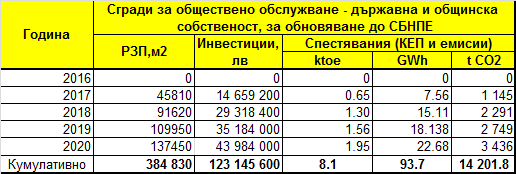 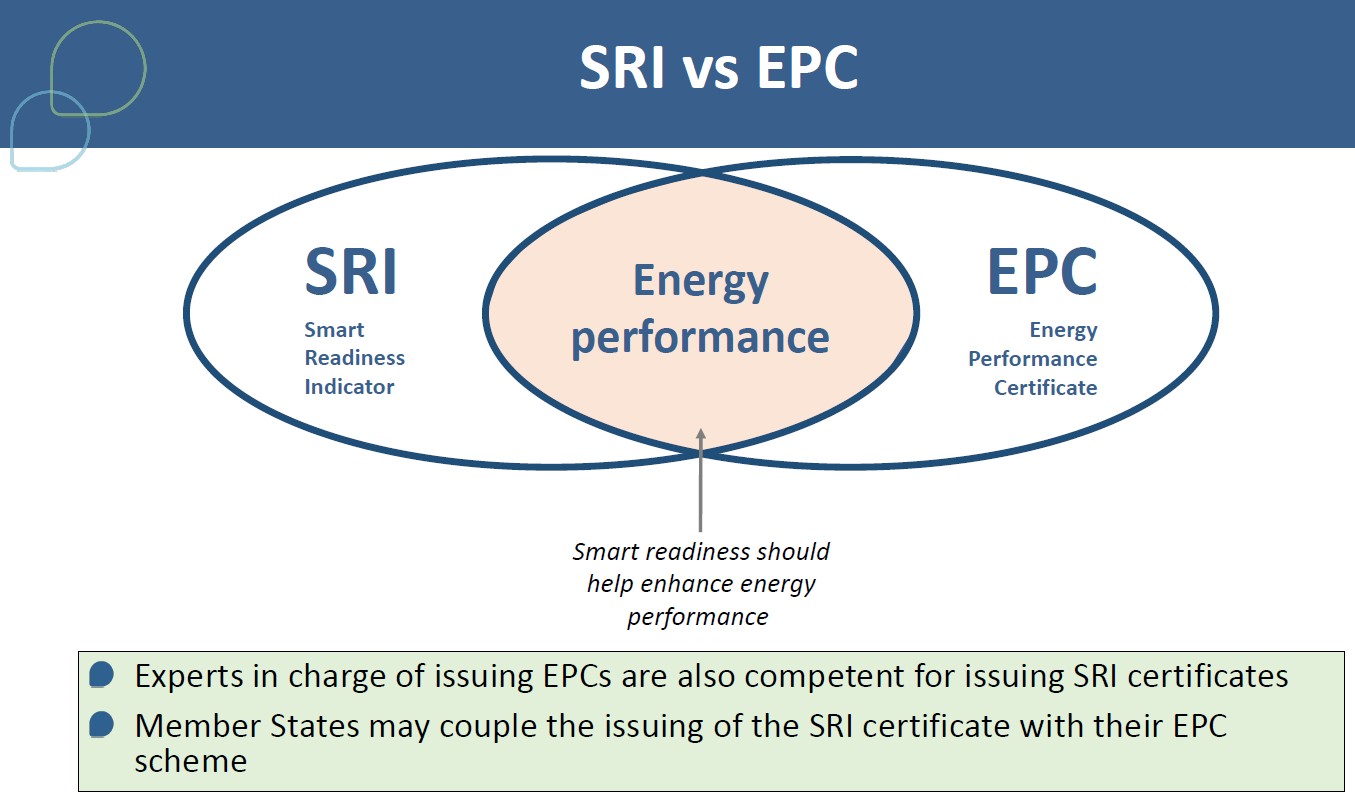 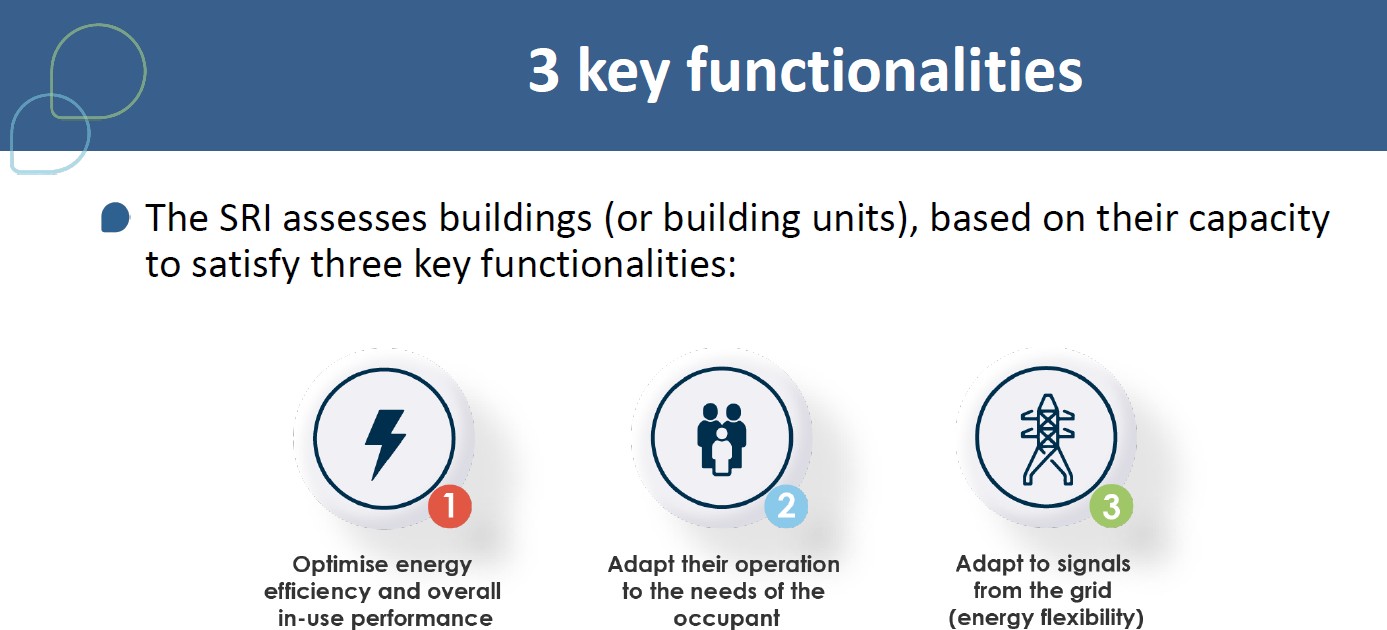 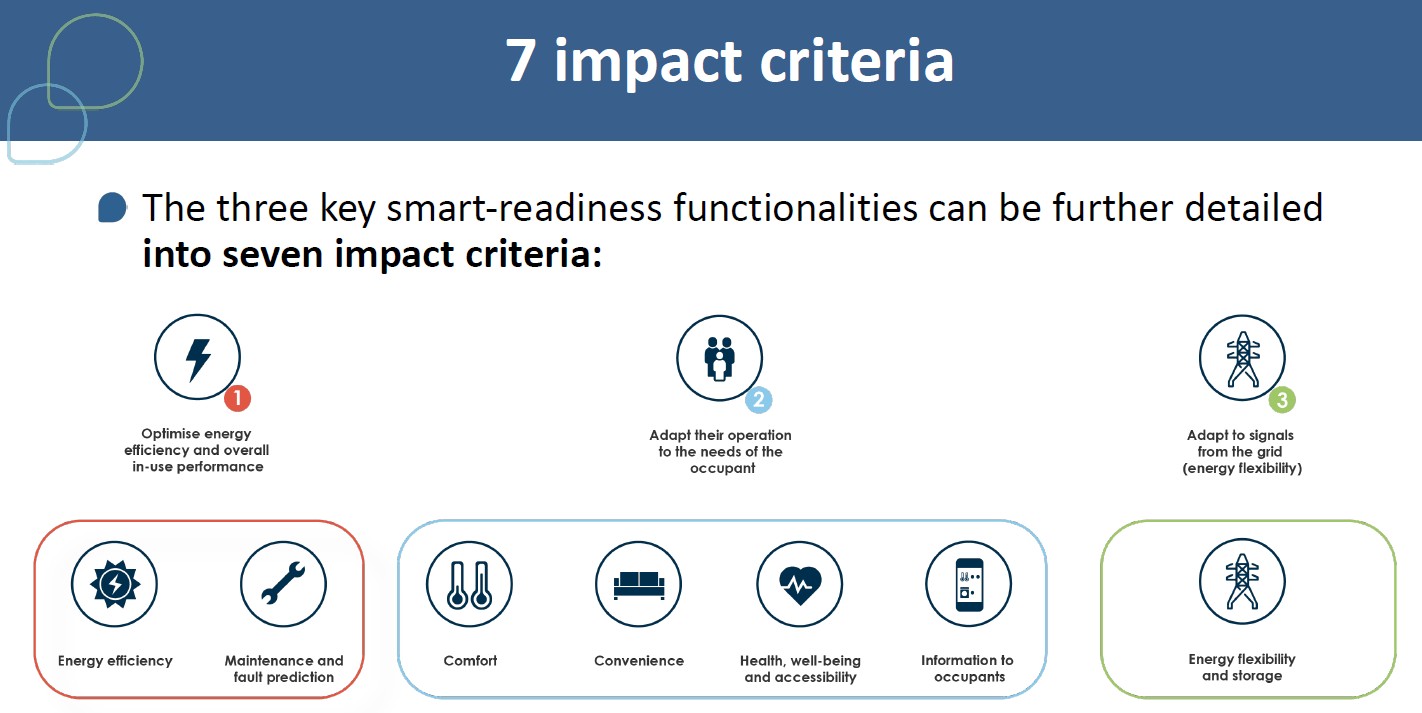 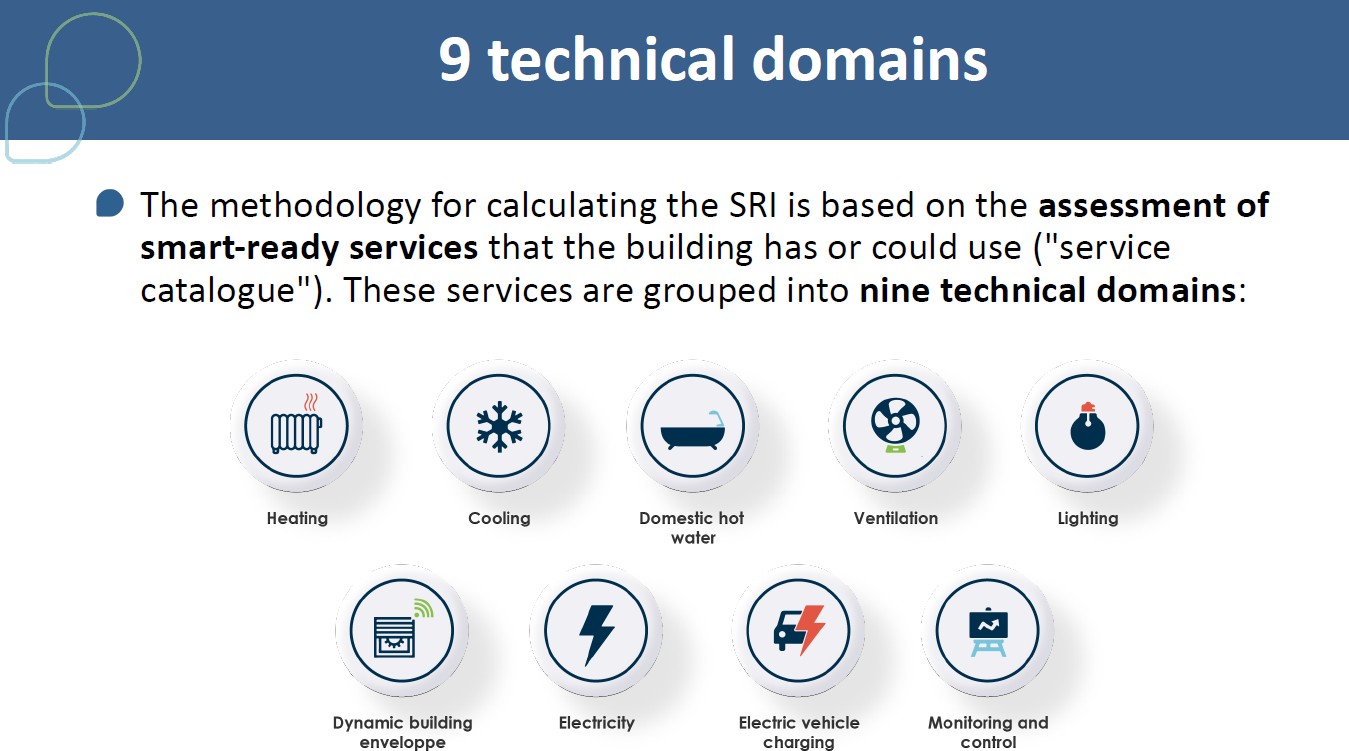 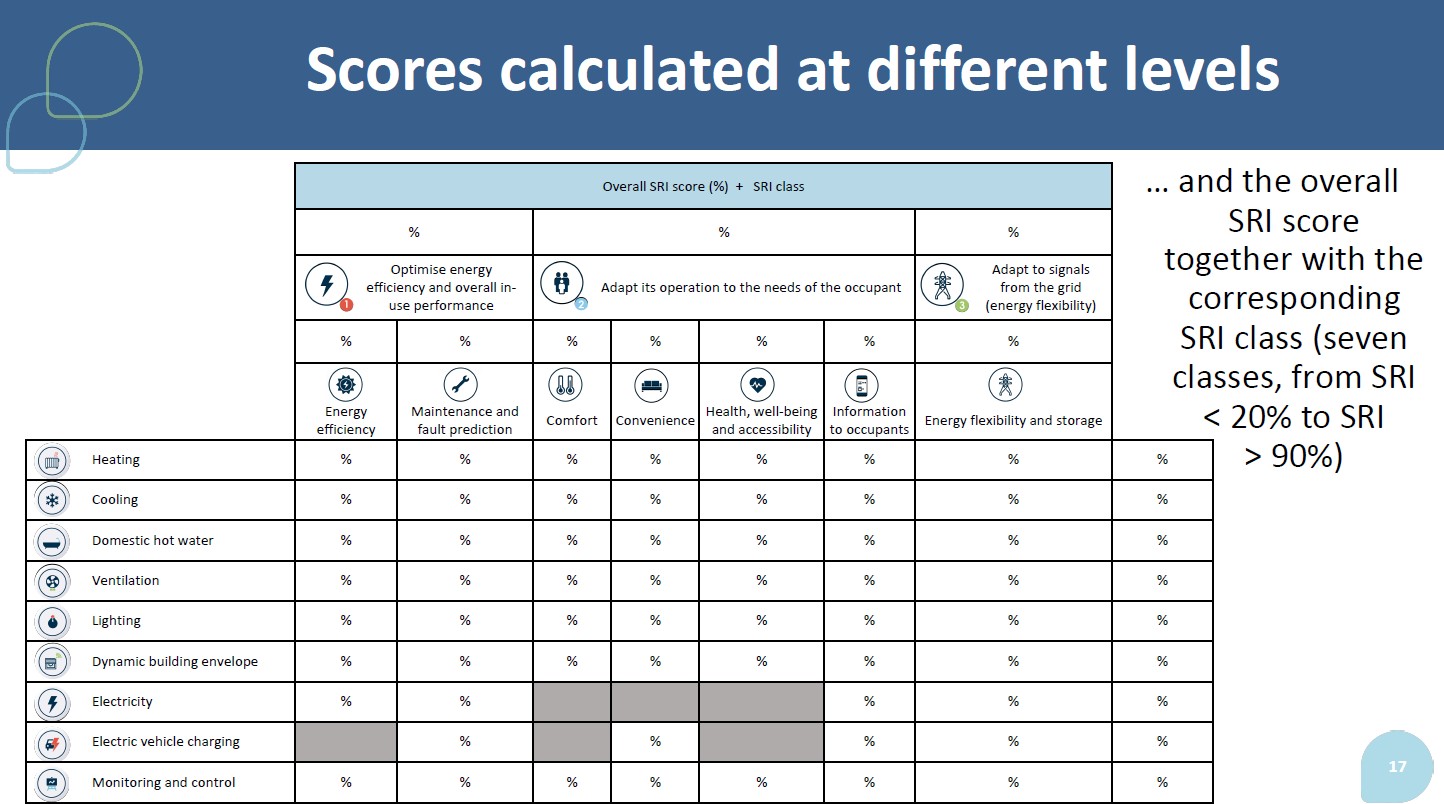 Оценка на сгради в България
TOTAL SRI SCORE	30%

IMPACT SCORES
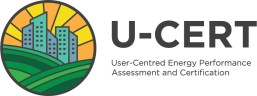 Energy savings on site
Flexibility for the grid and storage  Comfort
Convenience
Wellbeing and health  Maintenance & fault prediction  information to occupants
45%
5%
37%
31%
77%
32%
38%
77%
45%
38%
37%
32%
31%
5%


Energy savings Flexibility for	Comfort	Convenience Wellbeing and Maintenance information to
on site
the grid and	health
storage
& fault	occupants  prediction
47%
42%

20%

0%

Heating       Domestic	Cooling      Controlled      Lighting	 Dynamic     Electricity:      Electric      Monitoring  system    Hot Water    system    ventilation	Envelope  renewables   Vehicle	& Control
& storage   Charging
Оценка на сгради в България
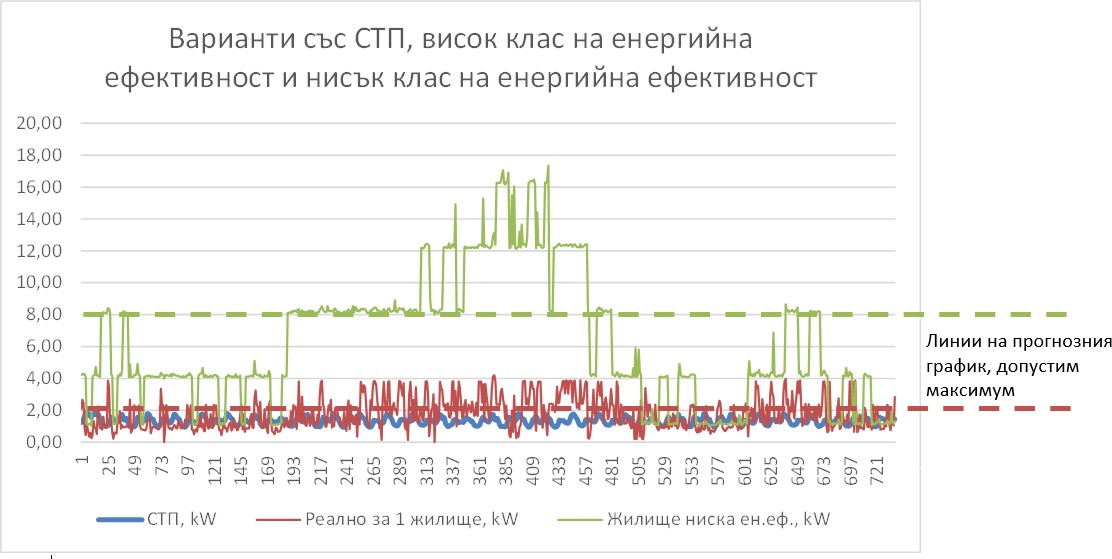 Оценка на сгради в България
3000
2500
2000
Ел. консумация, Wh
1500
1000
500
0
00:00 01:00 02:00 03:00 04:00 05:00 06:00 07:00 08:00 09:00 10:00 11:00 12:00 13:00 14:00 15:00 16:00 17:00 18:00 19:00 20:00 21:00 22:00 23:00
Час
10см изолация	Без изолация	5см изолация

Сравнение обща консумация на електроенергия между апартаменти с  10 см изолация / без изолация / 5 см изолация през работни дни
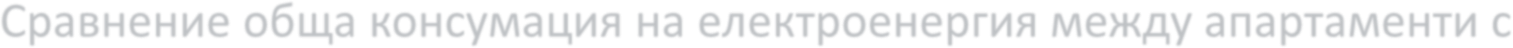 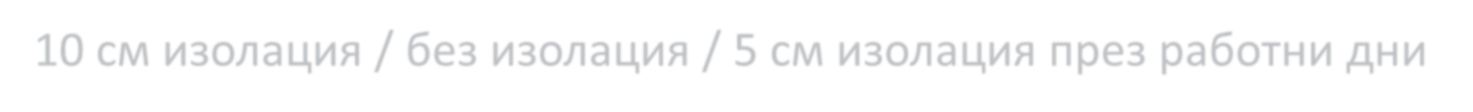 Оценка на сгради в България
Концентрация на СО2 по апартаменти
Апартамент Г1 - без изолация - климатици
3500
3000
2500
2000
1500
1000
500
0
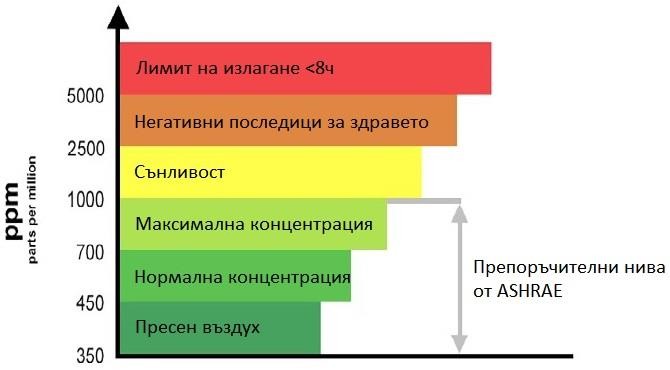 Концентрация СО2, ppm
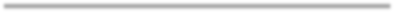 00:00
01:00
02:00
03:00
04:00
05:00
06:00
07:00
08:00
09:00
10:00
11:00
12:00
13:00
14:00
15:00
16:00
17:00
18:00
19:00
20:00
21:00
22:00
23:00
Час
Апартамент Г5 - 5см изолация - ТЕЦ
Апартамент Г11 - 10см изолация - ТЕЦ
4500
4000
3500
3000
2500
2000
1500
1000
500
0
4500
4000
3500
3000
2500
2000
1500
1000
500
0
Концентрация СО2, ppm
Концентрация СО2, ppm
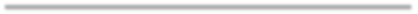 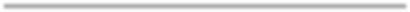 00:00
01:00
02:00
03:00
04:00
05:00
06:00
07:00
08:00
09:00
10:00
11:00
12:00
13:00
14:00
15:00
16:00
17:00
18:00
19:00
20:00
21:00
22:00
23:00
00:00
01:00
02:00
03:00
04:00
05:00
06:00
07:00
08:00
09:00
10:00
11:00
12:00
13:00
14:00
15:00
16:00
17:00
18:00
19:00
20:00
21:00
22:00
23:00
Час
Час
Принципи на проектиране на почти  нулево-енергийни сгради
Базирани на стандарт „Пасивна къща“ са  основните физични принципи на сградата
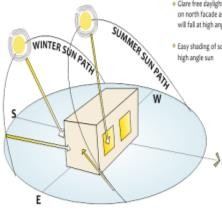 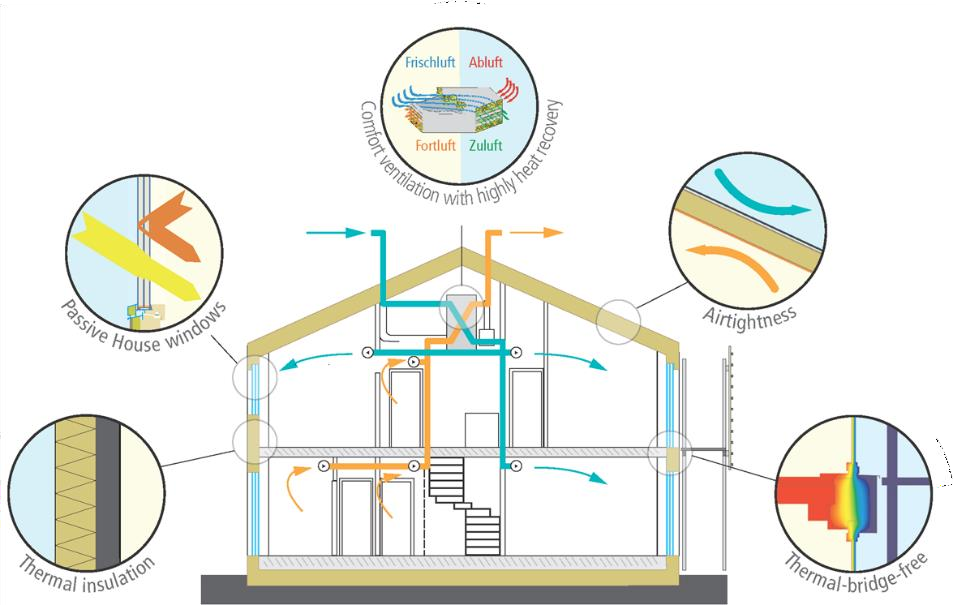 N
Ориентация и форма
Дебела топлоизолация
Прозорци с отлични
топлоизолационни качества
Въздухоплътност
Без топлинни мостове
Вентилация с рекуперация на
отпадната топлина
Национална стратегия за обновяване
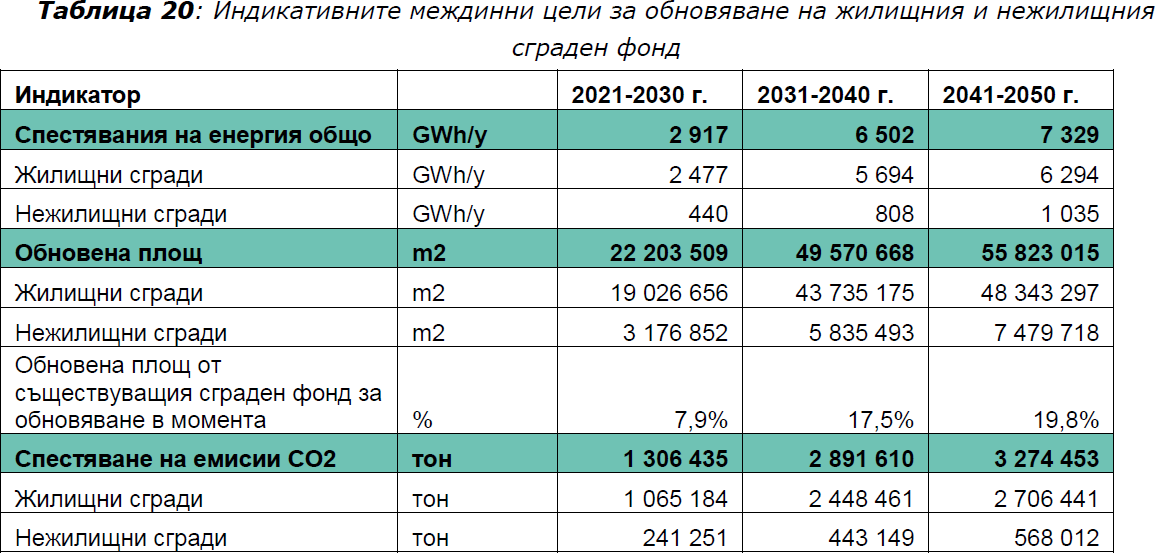 Директива за енергийните характеристики на  сградите (обновяване от 2021 г.)
Изискване за постигане на нулево-  емисионна сграда от 2030 г.
Въвеждане на минимални изисквания  за сградно обновяване
Нови национални планове за сградно
обновяване
Индикатор за интелигентни сгради по  обща методология като част от  сертификатите за енергийни  характеристики, паспортите за
обновяване и цифровите сградни  дневници
Задължение за включване на мерки за
обучение и обслужване на едно гише
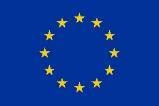 Благодаря за вниманието!
www.eneffect.bg
https://www.facebook.com/eneffect  https://www.linkedin.com/company/eneffect-center-for-energy-efficiency

Тази презентация съдържа материали, изготвени за целите на проекти U-Cert (Споразумение за  безвъзмездна помощ №839937) и crossCert (Споразумение за безвъзмездна помощ №101033778), подкрепени  от програма Хоризонт 2020 на Европейския съюз.
Единствената отговорност за съдържанието на тази презентация се носи от авторите. Не е  задължително да отразява мнението на Европейския съюз. Нито CINEA, нито Европейската комисия носят  отговорност за каквото и да е използване на информацията, съдържаща се в тях.
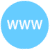 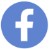 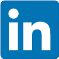